Welcome!
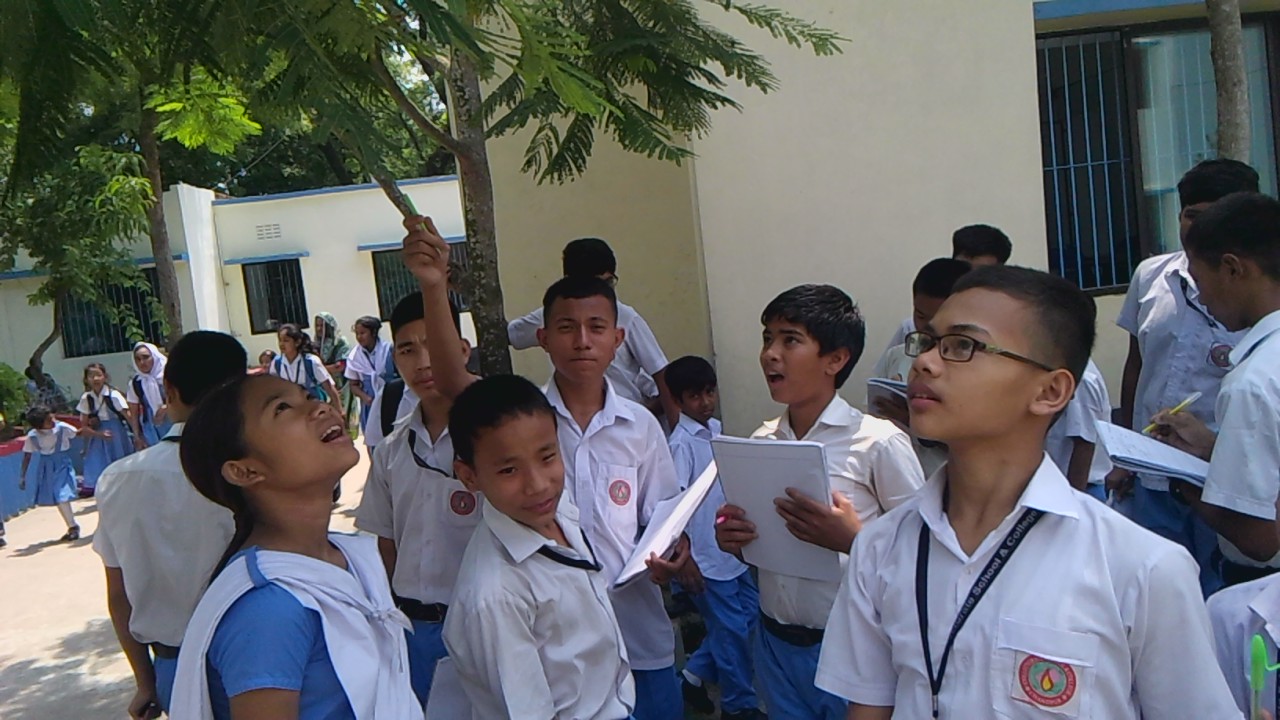 Introduction
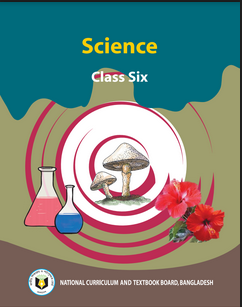 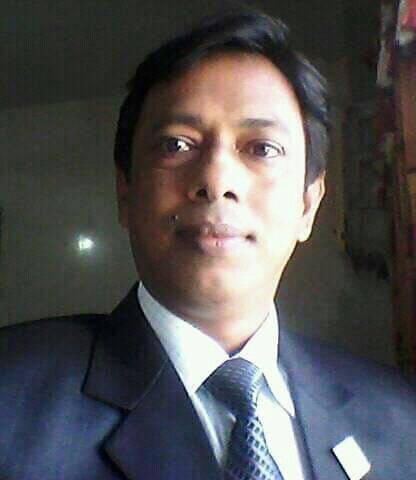 Muhammad Waliullah
Senior Teacher

Collectorate School And College Chandpur
Mob: 01723924300
write2waliuullah@gmail.com
Chapter : Four
Morphology Of  Plants
[Speaker Notes: Please enjoy this Lesson .]
What differences do you observe here?
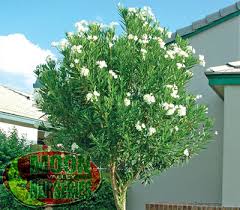 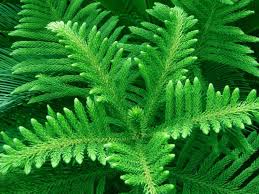 What do you call the plants 
those bear flowers and fruits?
External Features of an Ideal Flowering Plant
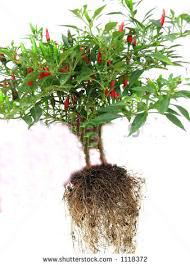 Learning Goal:
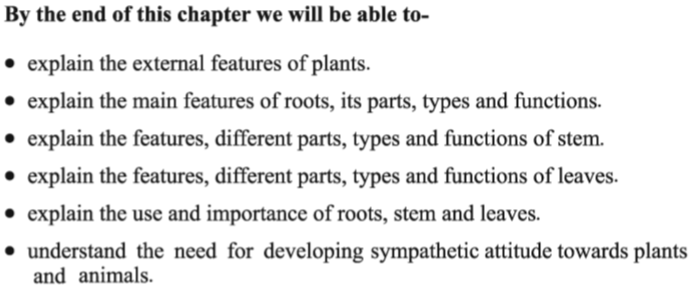 External Features of a Chilly Plant
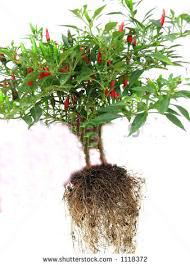 Fruit
Flower
Leaf
Stem
Tap root
[Speaker Notes: You can collect a plant and relate it with the picture.]
Some Parts of a typical Flowering Plant
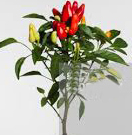 Stem
Inter Node
Root
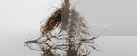 Leaves
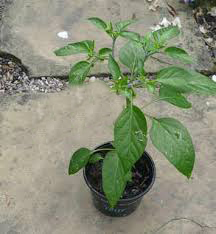 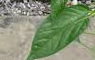 What is the function of a leaf ?
Leaves prepare food by the process of Photosynthesis.
[Speaker Notes: বাস্তব উপকরণের মাধ্যমে শ্রেণিকক্ষে মরিচ গাছের পাতা দেখাতে পারেন। সালোক সংশ্লেষন প্রক্রিয়াটি শিক্ষার্থীদেরকে জানাতে পারেন ।]
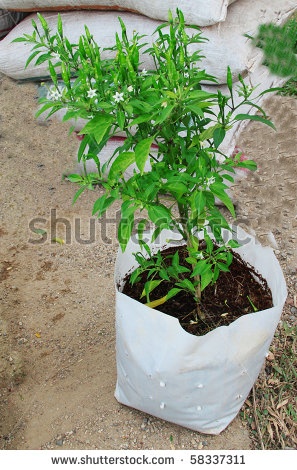 What is produced from flower?
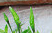 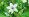 ?
Flower
?
Fruit
[Speaker Notes: বাস্তব উপকরণের মাধ্যমে শ্রেণিকক্ষে মরিচ গাছের  ফুল ও ফল দেখাতে পারেন।]
Different Parts of a Leaf
Level the picture
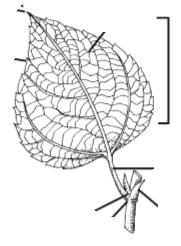 Leaf apex
Vein
Leaf
LAMINA
Petiole
Axillary bud
Stipule
Leaf base
[Speaker Notes: Level these.]
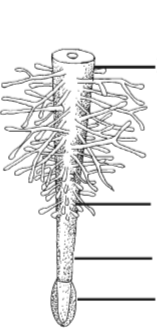 Different Parts of Typical Root---Level the picture
Learn: Types and Function of root (Page 35 of your Text book)
Feedback
What are the parts of a Flowering Plant ?
What is the function of a Stem ?
What is the function of leaves ?
What is the function of a Root ?
Vocabularies
Primary root

Tap root

Adventitious root

Root cap

Root hair

Leaf base

Compound leaf

Inter node

Sapling

Petiole

Vein

Lamina
[Speaker Notes: Write meaning/synonyms of these vocabularies in your CT exercise book and submit it in the CSCC page.]
Home Work
Stem, Root, Leave and Flower

   Which two are very important you think?
   Explain in five sentences.
[Speaker Notes: Complete Your Home Work in Your HW book and submit in CSCC page. Show these at School when we meet]
Thank You
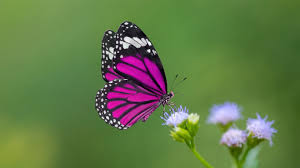 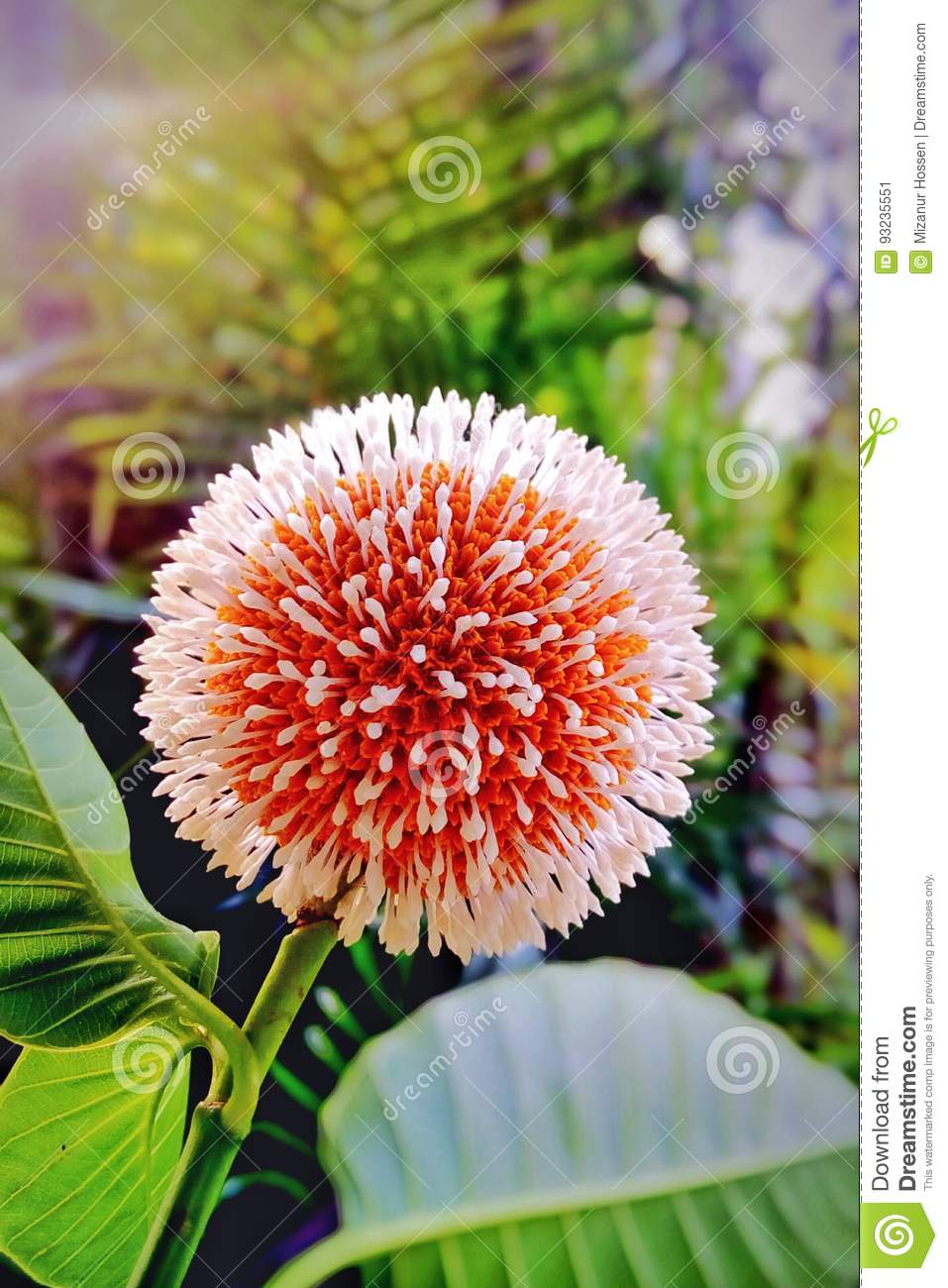 [Speaker Notes: .]